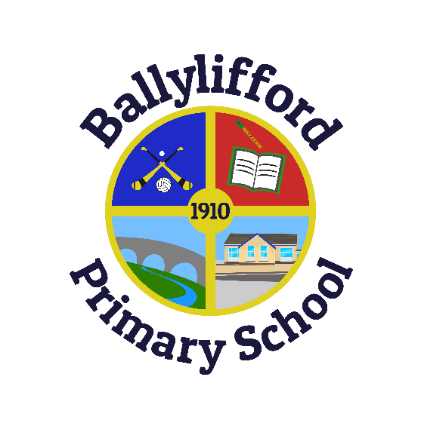 Hot Dog / Veggie Dog
with Tomato Ketchup
- Or -
Chicken & Summer Veg Pie

Spaghetti Hoops / Corn on the Cob
Chipped / Mashed Potatoes

Ice-Cream & Mandarin Oranges
Roast of the Day, Stuffing & Gravy
- Or -
Salmon & Creamy Tomato Pasta

Fresh Vegetables in Season
Mashed Potato / Oven Roast Potato

Pineapple Delight
Chicken Curry & Naan Bread
- Or -
Baked Pork Sausages & Gravy

Garden Peas / Baton Carrots
Boiled Rice / Mashed Potato

Arctic Roll and Peaches
Roast of the Day, Stuffing & Gravy
- Or -
Quorn Dippers

Fresh Vegetables in Season
Mashed / Oven Roast Potato

Homemade Brownie & Orange Wedges
Chicken Goujons & Sweet Chilli Dip
- Or -
Roast Mediterranean Vegetable Pasta Bake

Spaghetti Hoops / Corn on the Cob
Chipped / Baby New Potatoes

Fruit Muffin & Apple / Orange Juice
Beef Ragu Italia
- Or -
Homemade Margherita Pizza

Sweetcorn / Diced Carrots / Coleslaw
Oven Roasted Potato / Wedges / Rice / Salad

Mandarin Orange Sponge & Custard
Beef Bolognaise
- Or -
Chicken Goujon Wrap 
with choice of dip

Sweetcorn / Broccoli
Pasta Spirals / Mashed Potato

Chocolate & Orange Cookie
Breaded Fish & Lemon Mayo
- Or -
Homemade Margherita Pizza

Mushy or Garden Peas / Baked Beans
Chipped Potato / Baked Potato

Raspberry Jelly & Two Fruits
Chicken Curry & Naan Bread
- Or -
Chinese-style Beef & Vegetables

Diced Carrots & Green Beans
Noodles / Rice

Fruit Sponge & Custard
Early School Closure at 11am 

Holy Thursday 

No School Dinners / Bus
School closed -

Holy Friday
Chicken Curry & Naan Bread
- Or -
Beef Meatballs 
with Tomato & Basil Sauce

Green Beans / Baton Carrots
Steamed Rice / Pasta Spirals

Sticky Date Pudding & Custard
Golden Crumbed Fish Fingers
- Or -
Creamy Chicken & Broccoli Pasta with Garlic Bread

Sweetcorn & Roasted Peppers
Chipped / Baked Potato / Coleslaw

Ice-Cream, Pears & Chocolate Sauce
Homemade Cottage Pie
- Or -
Homemade Margherita Pizza

Spring Greens / Butternut Squash
Oven Baked Potato Wedges / Baked Potato

Summer Fruit Cheesecake
WEEKS SERVED
MONDAY
TUESDAY
FRIDAY
WEDNESDAY
THURSDAY
18 March
25 March
1 April
PS Spring Summer 24 South West Locality 1pEC
8 April
IF YOU NEED ANY INFORMATION ON ALLERGENS OR HAVE SPECIAL DIETARY REQUIREMENTS, PLEASE NOTIFY YOUR SCHOOL ACCORDINGLY
MENU SUBJECT TO PRODUCT AVAILABLIITY
MILK, WATER, BREAD & 
FRESH FRUIT AVAILABLE DAILY